1
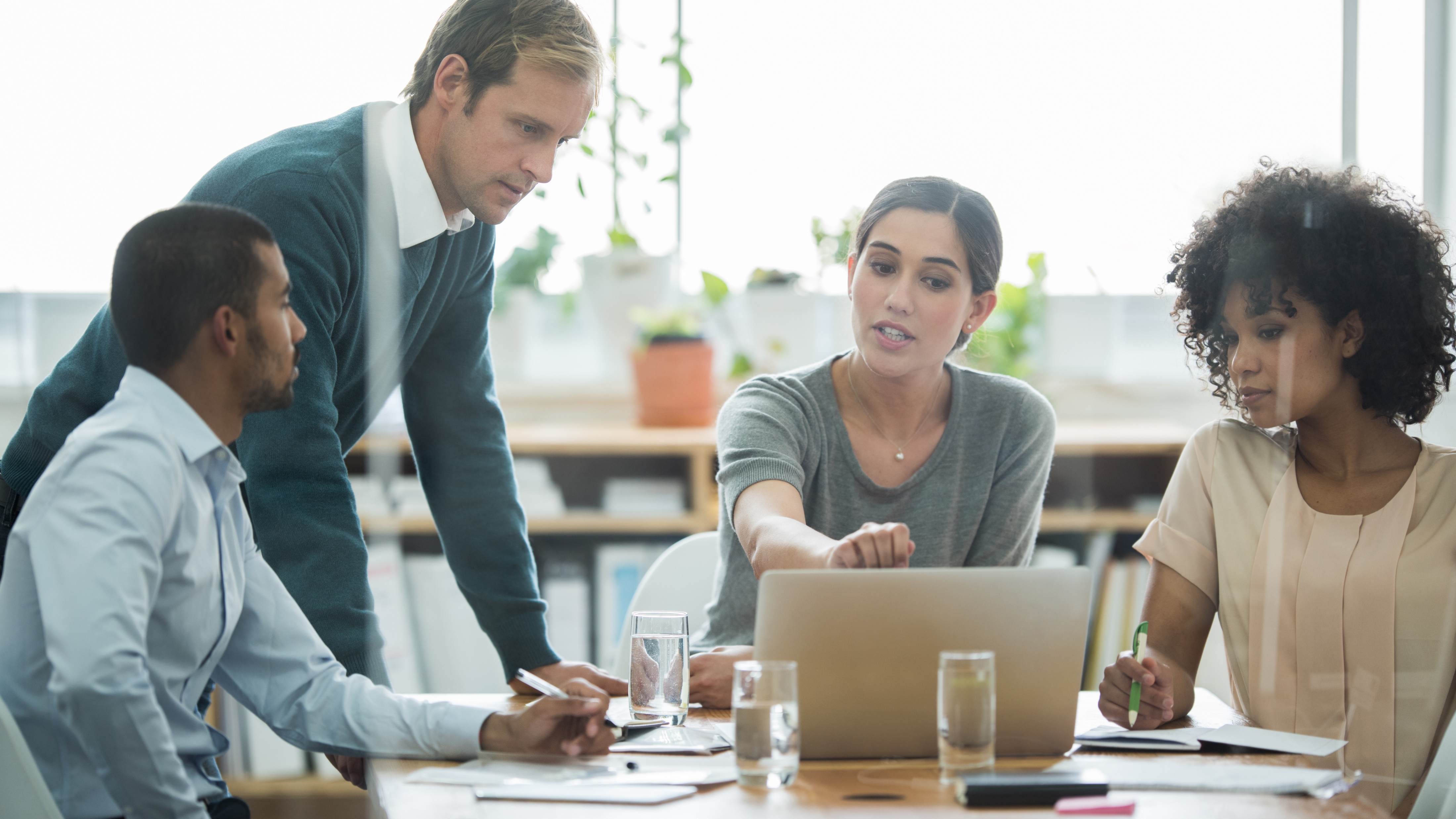 Christians in the Workplace
Matthew 10:16
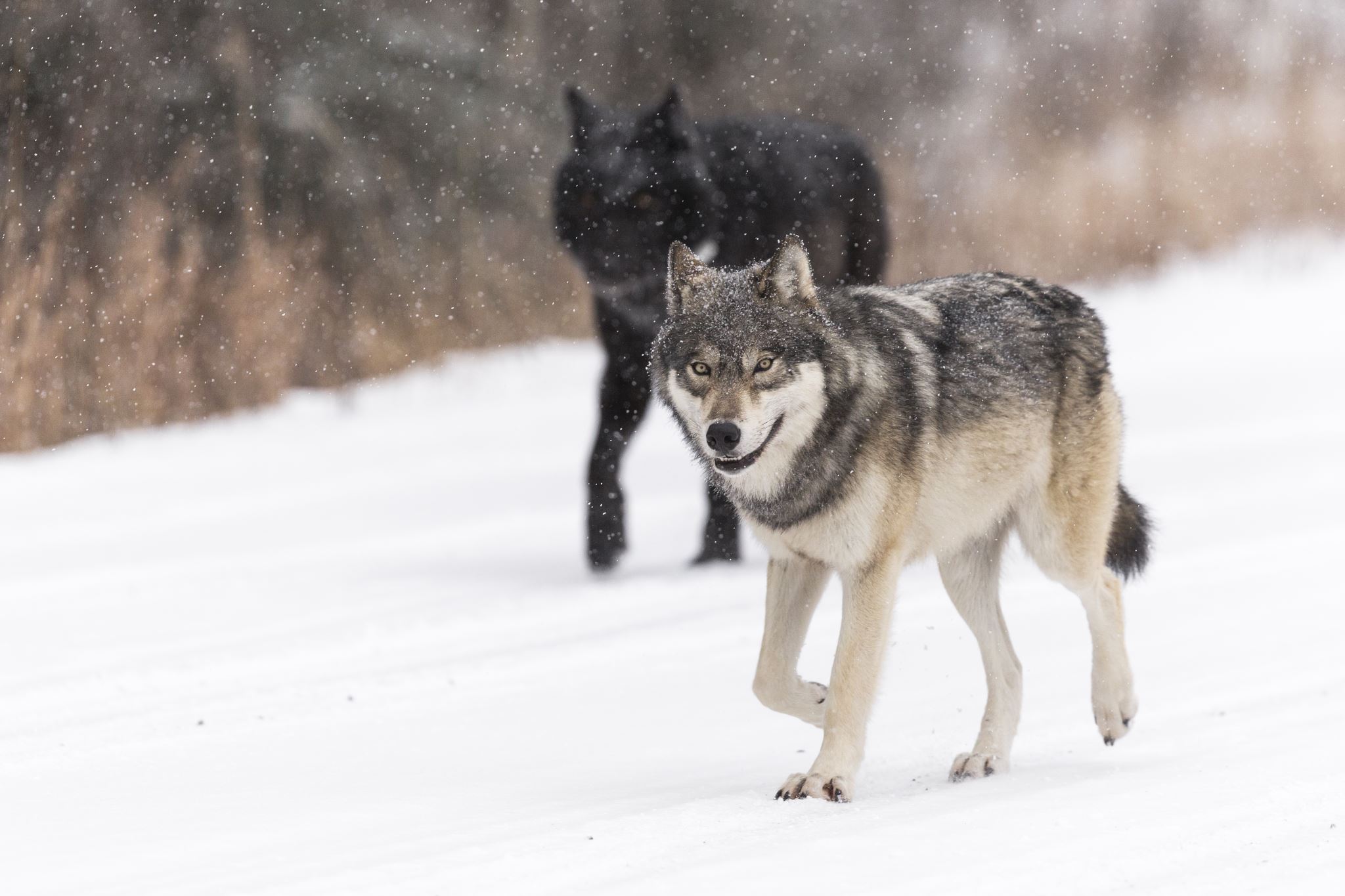 3
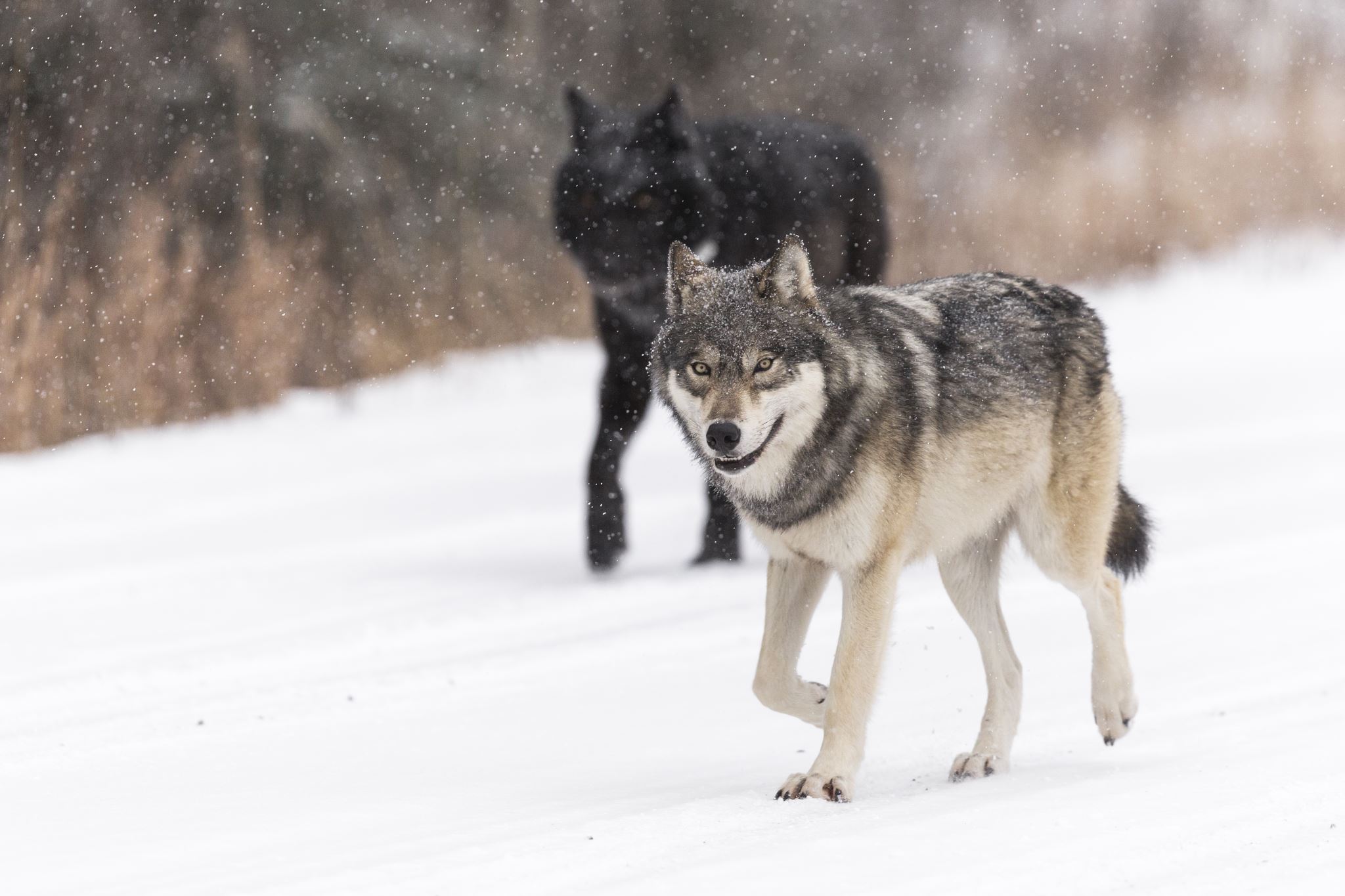 Matt 10:16
[Mat 10:16 NKJV] 16 "Behold, I send you out as sheep in the midst of wolves. Therefore, be wise as serpents and harmless as doves.
4
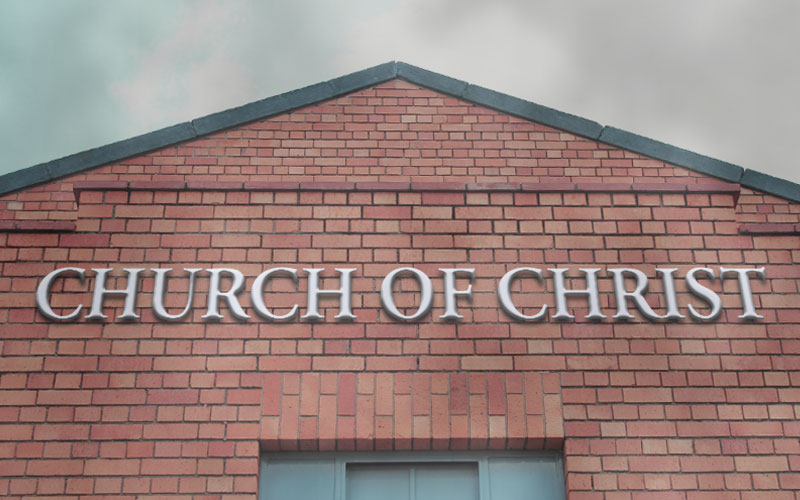 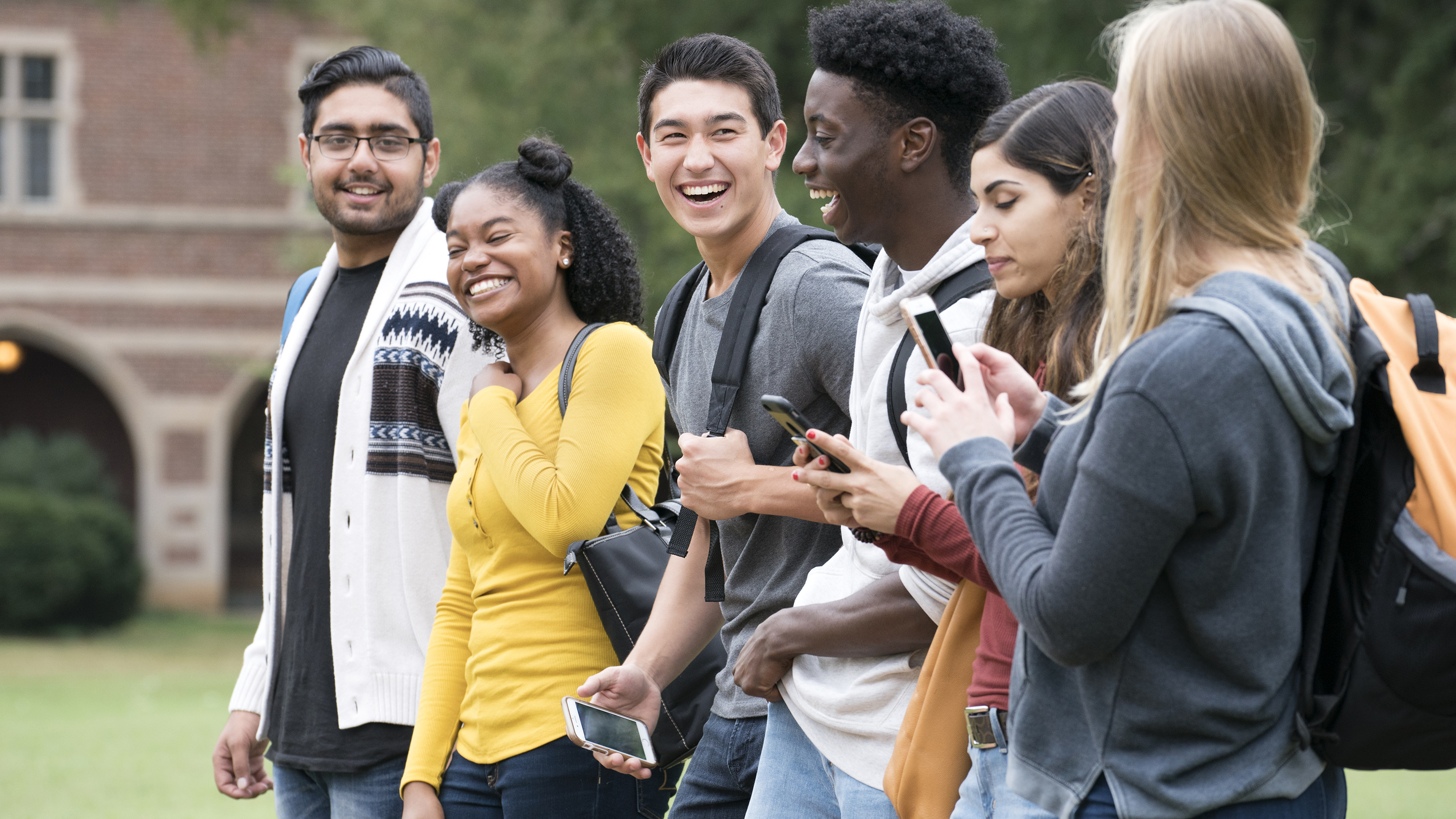 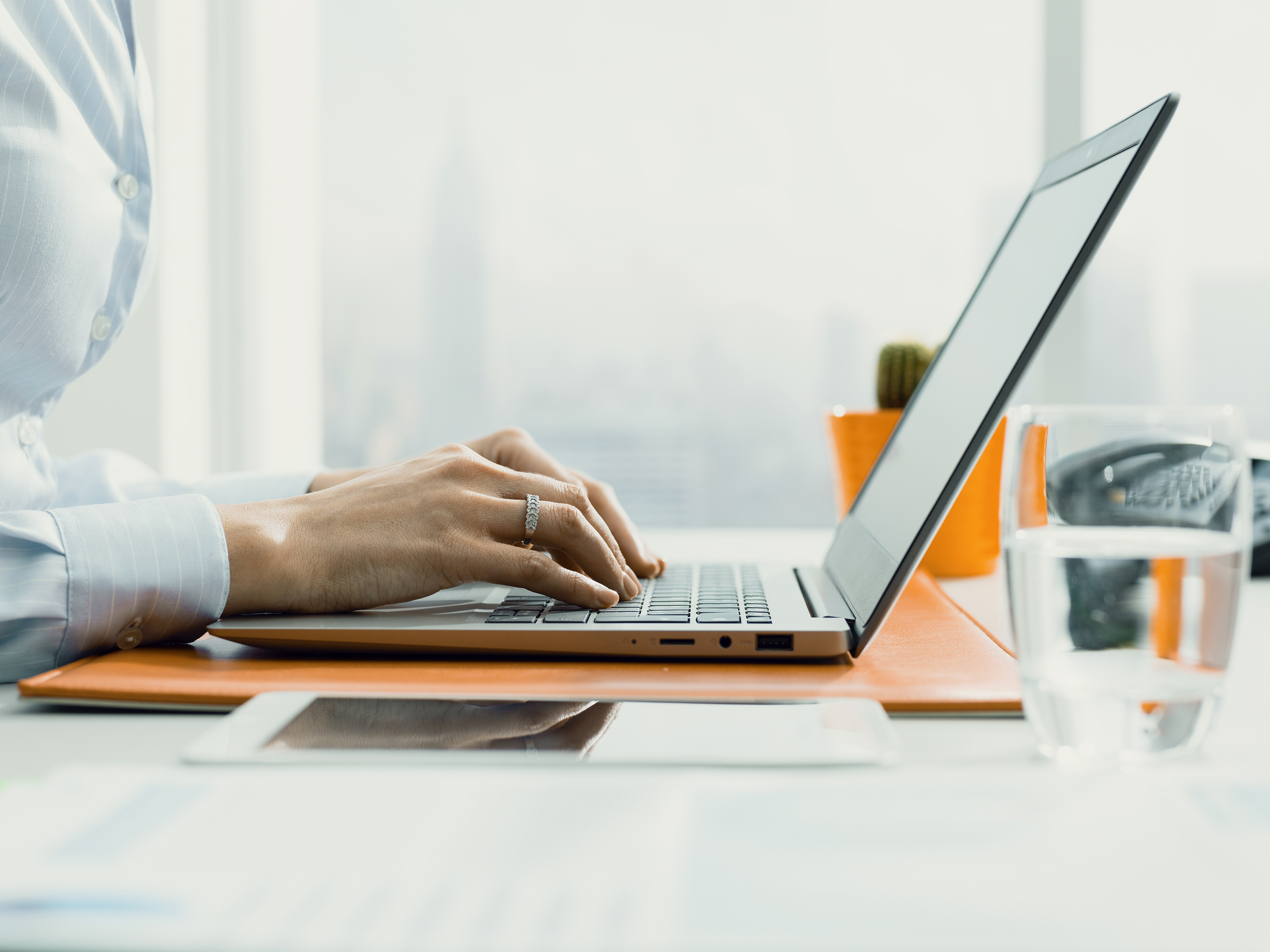 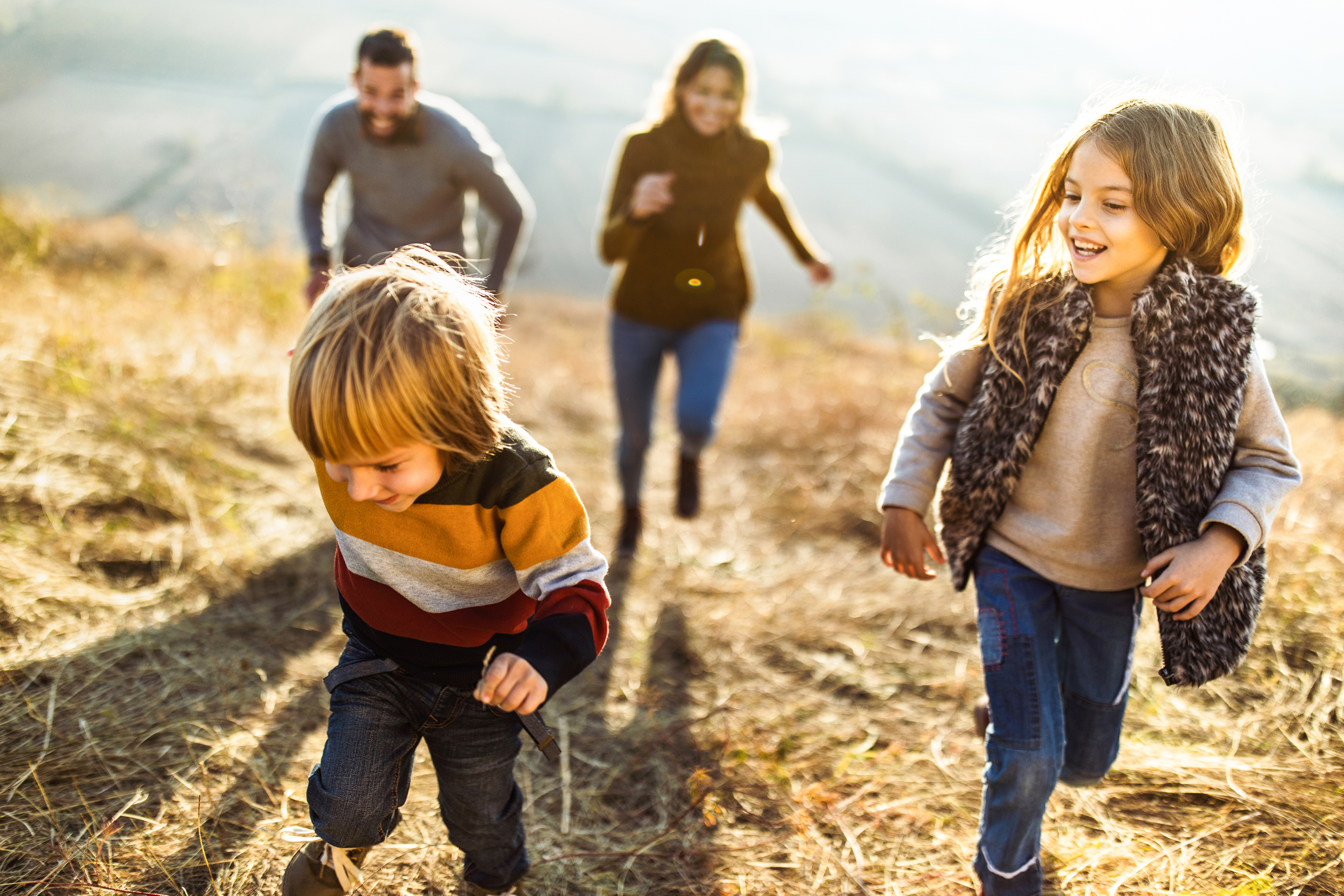 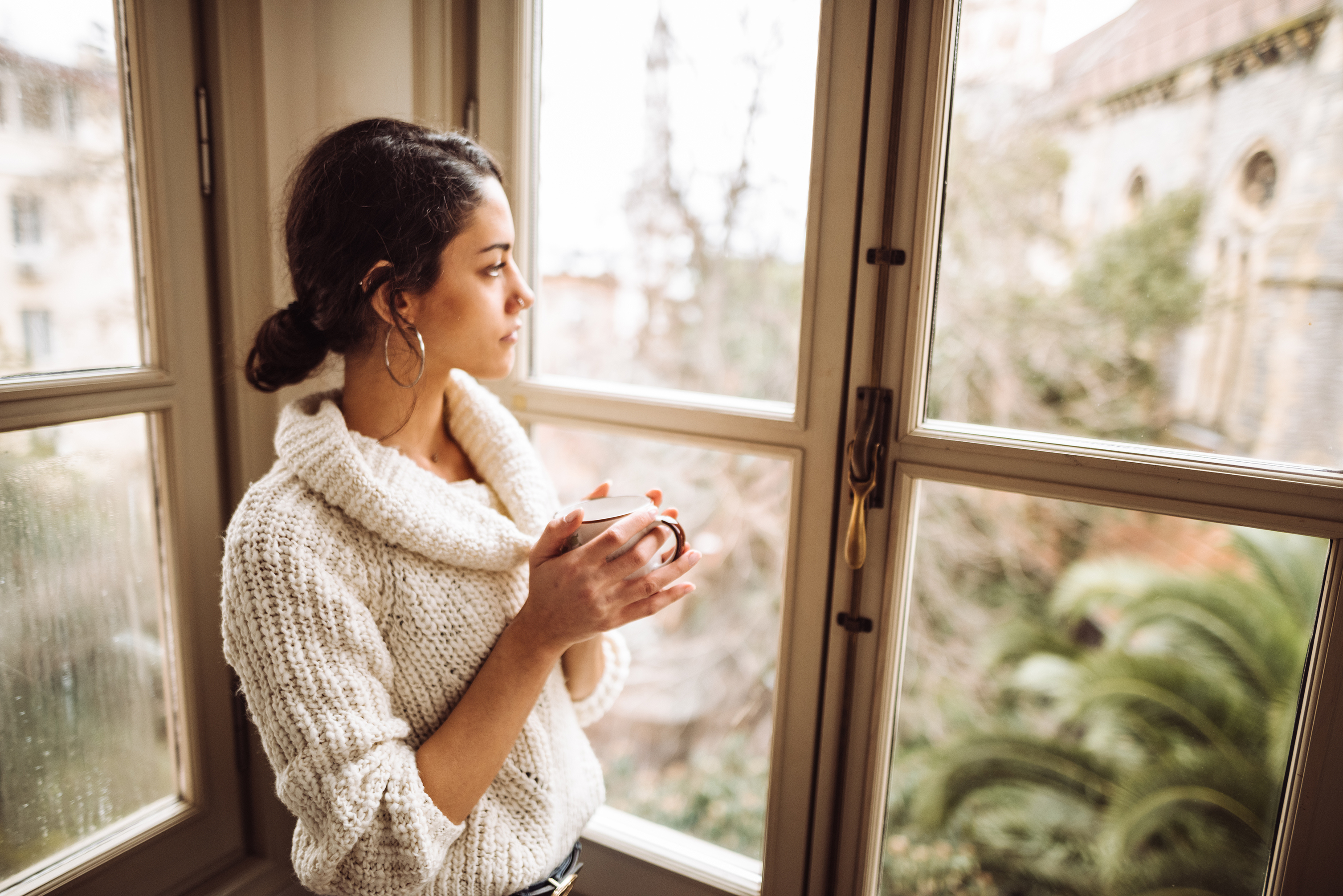 5
Pillars of our lives
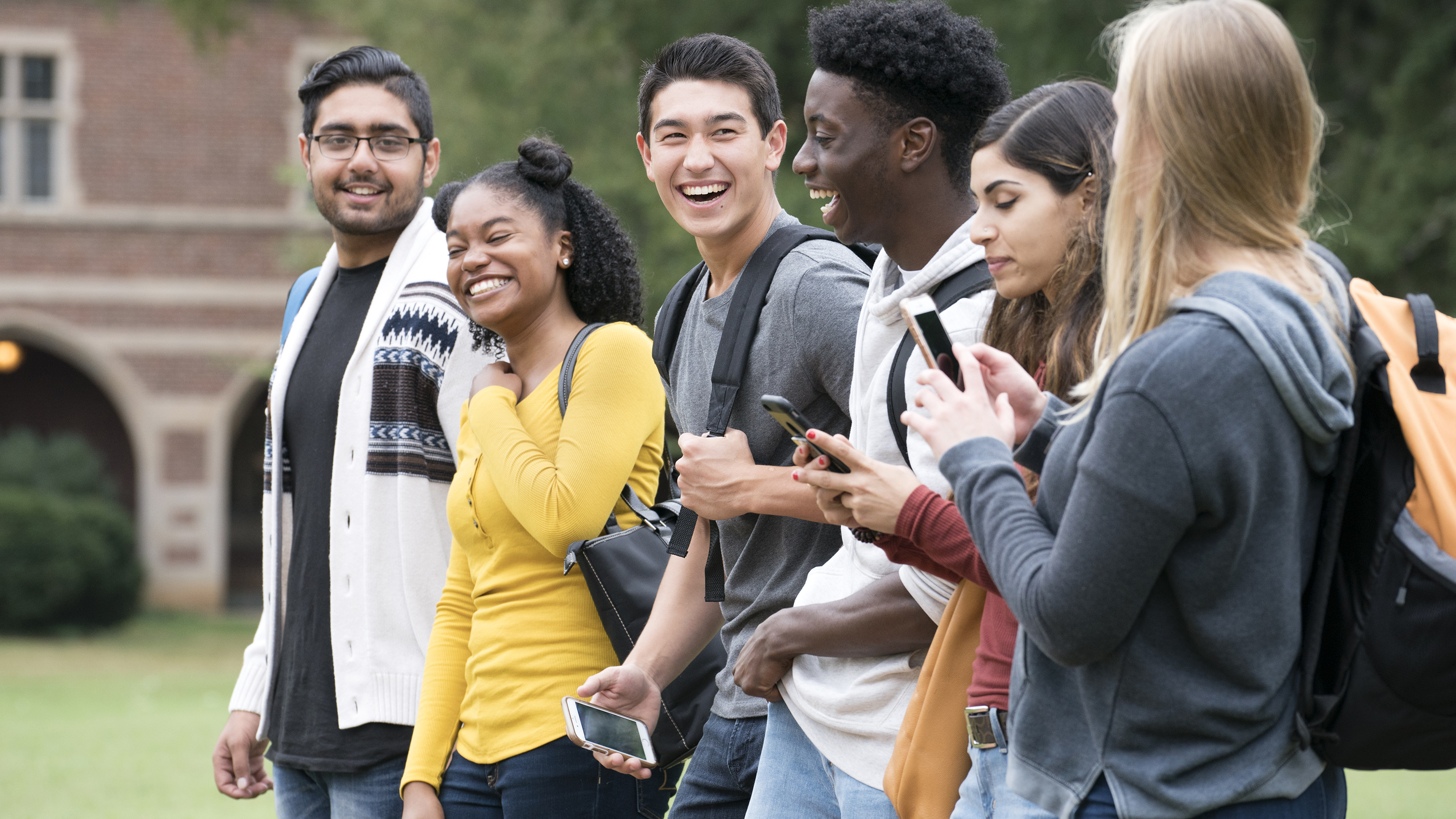 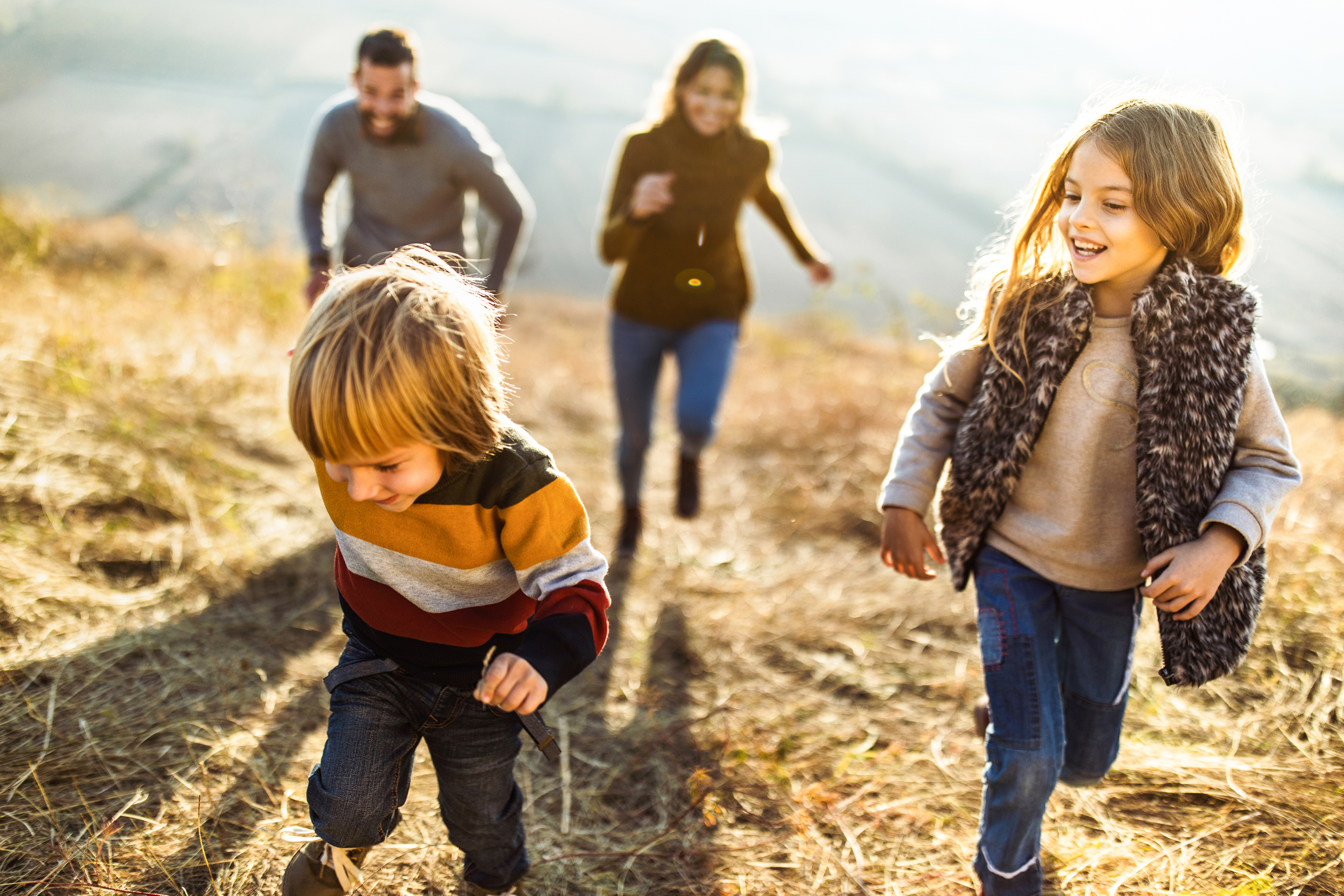 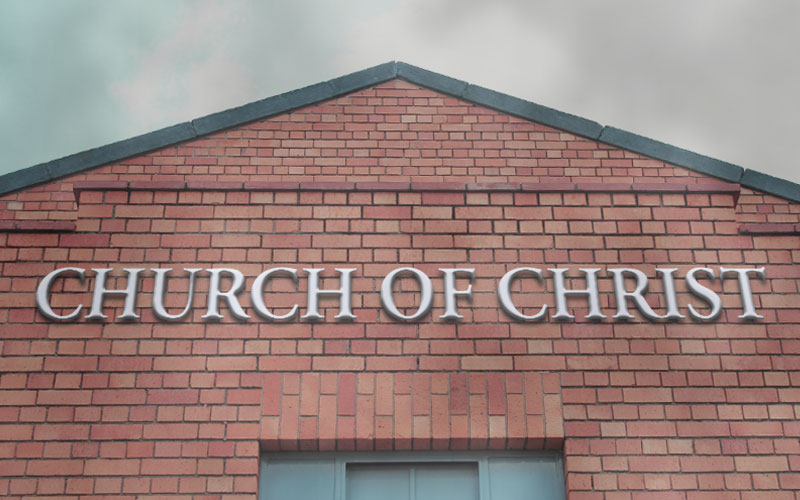 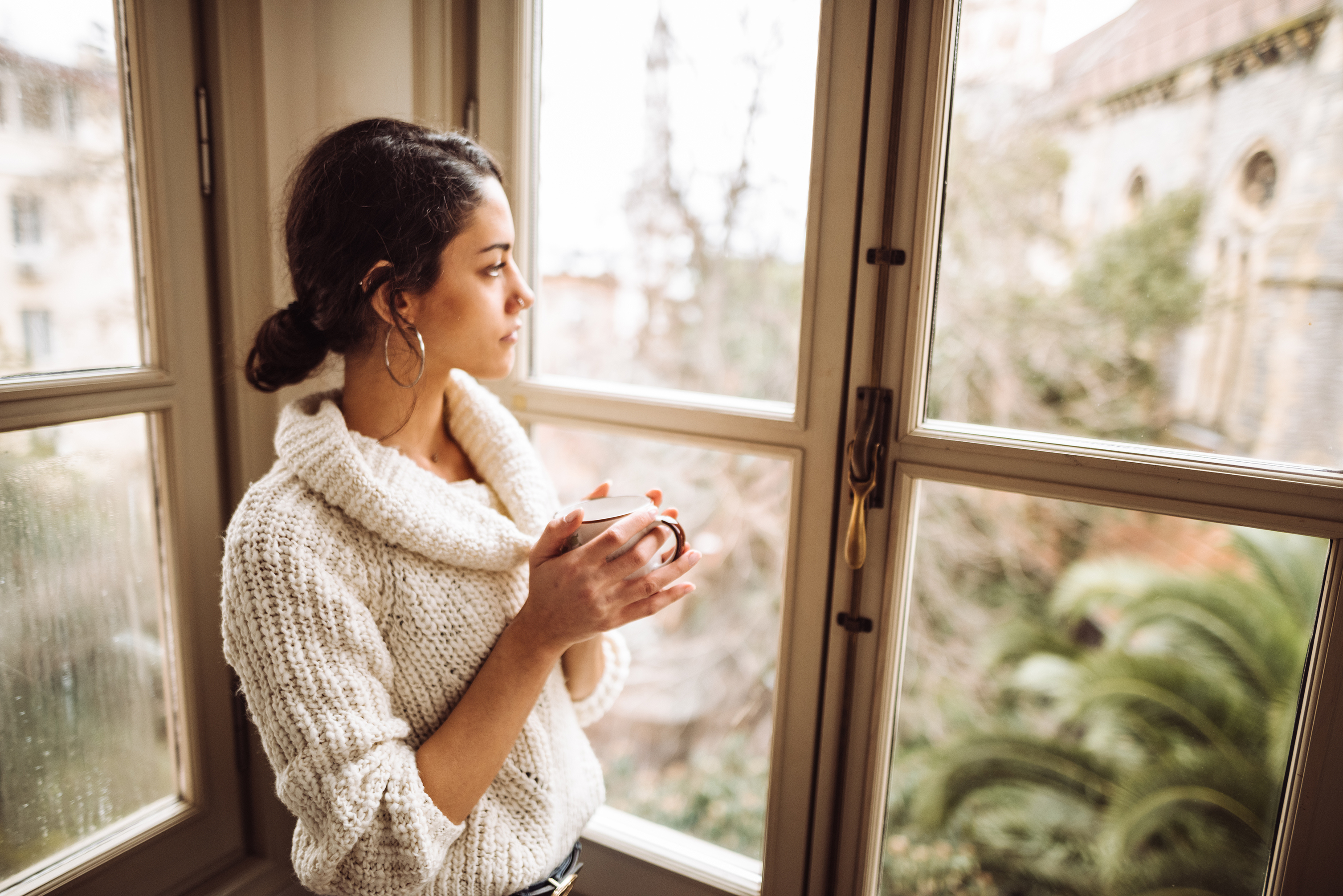 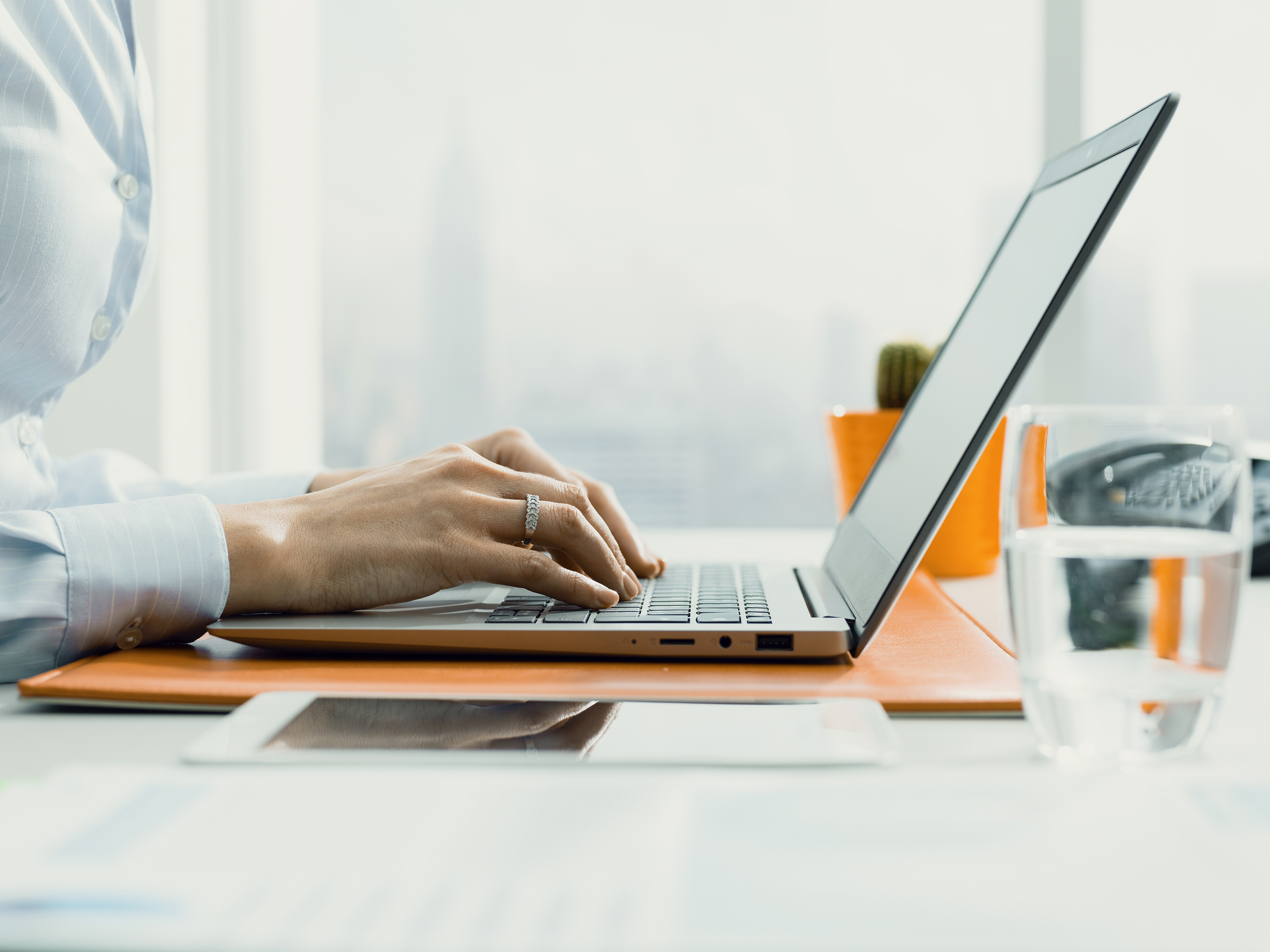 6
Pillars of our lives
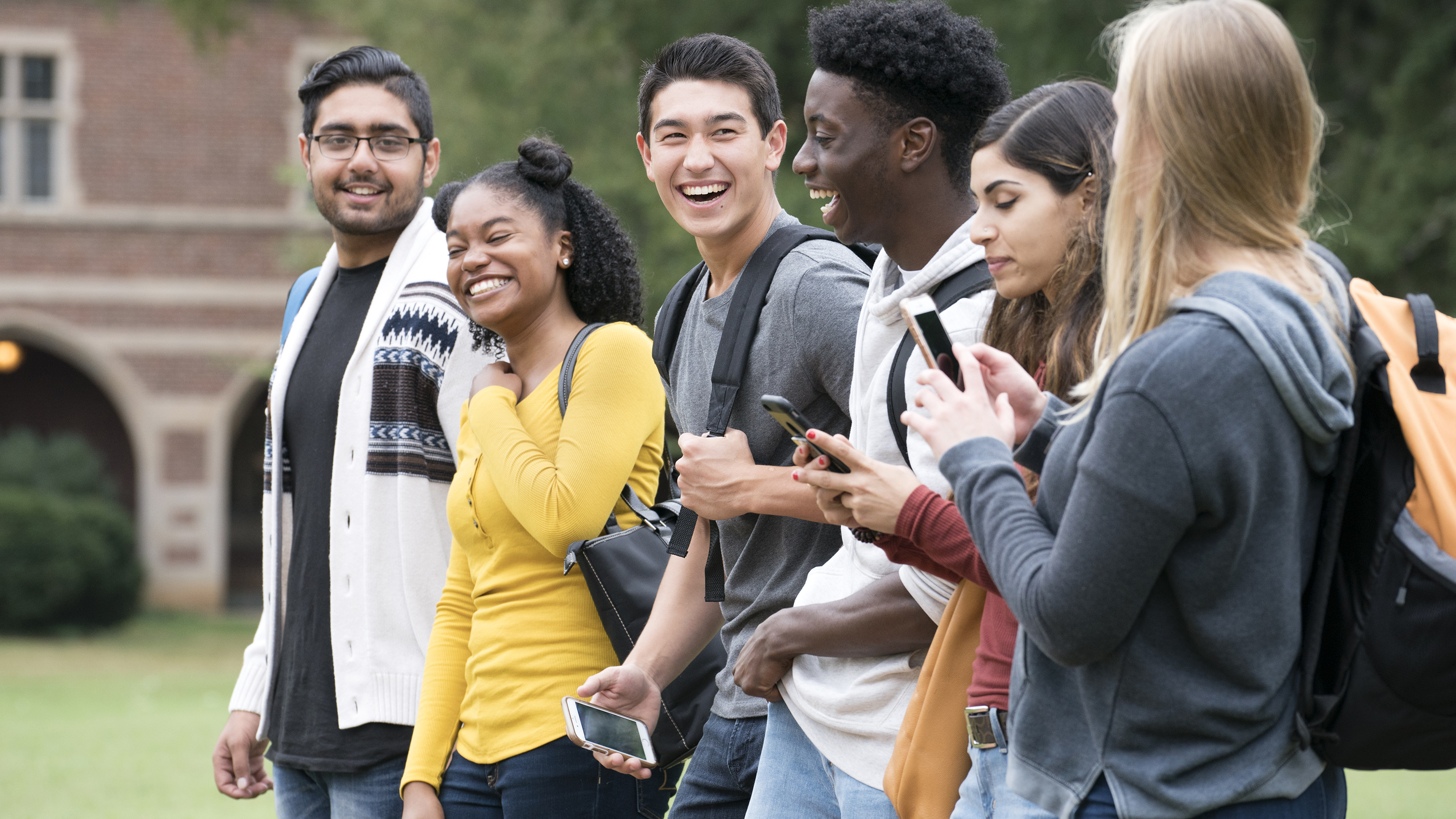 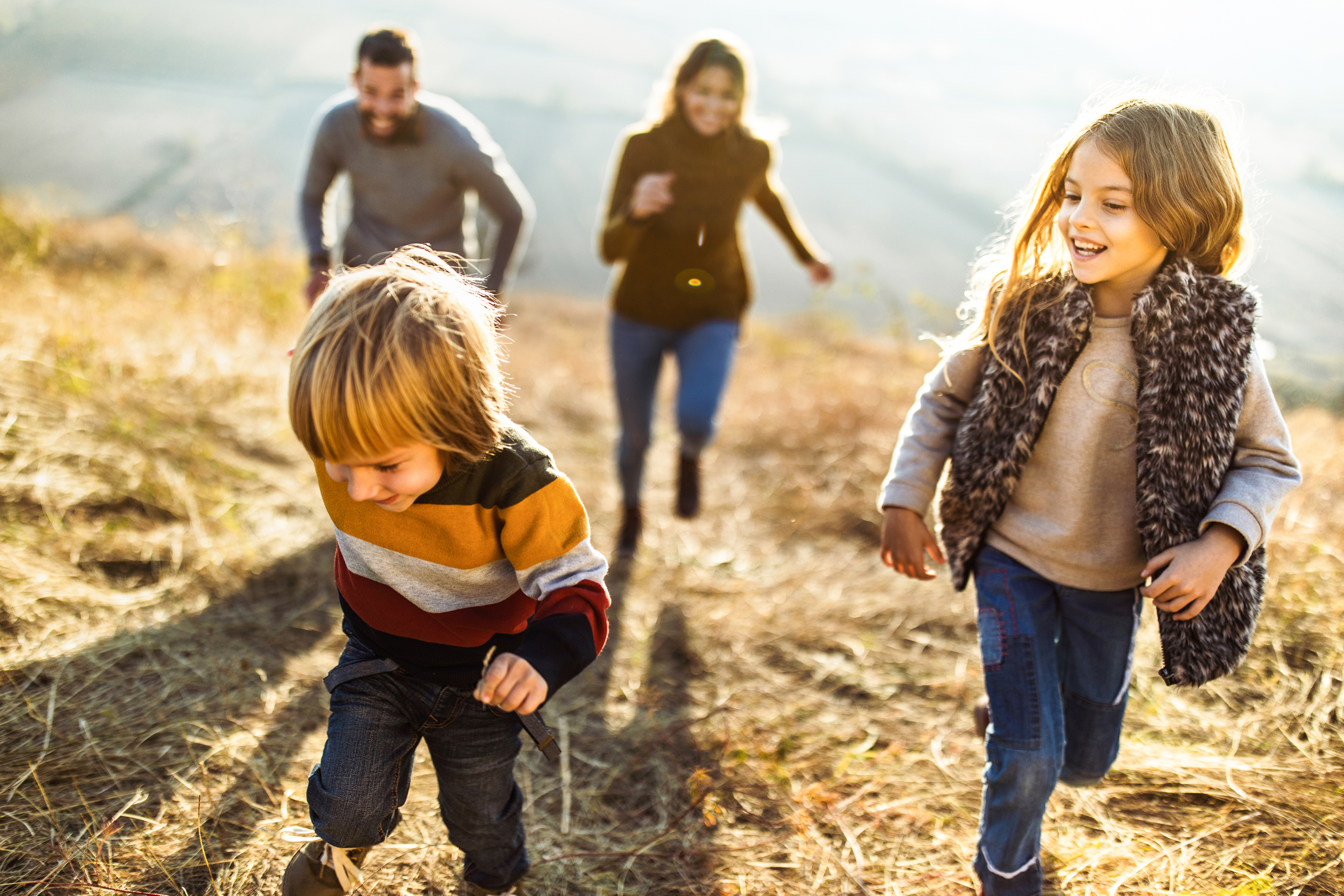 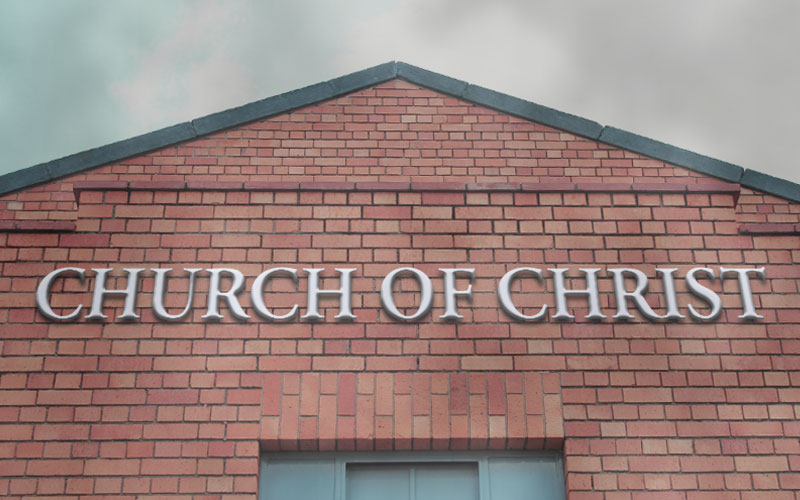 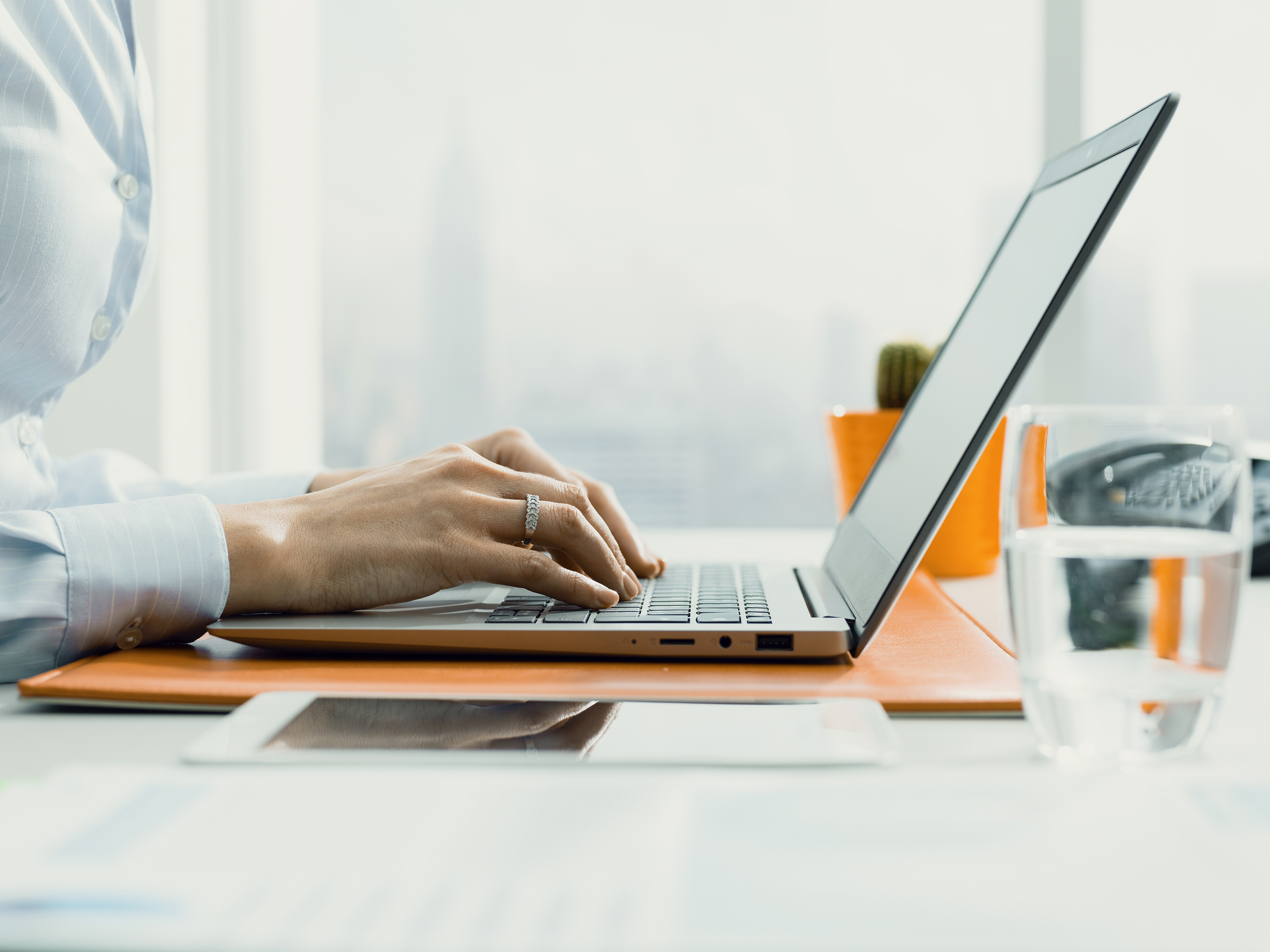 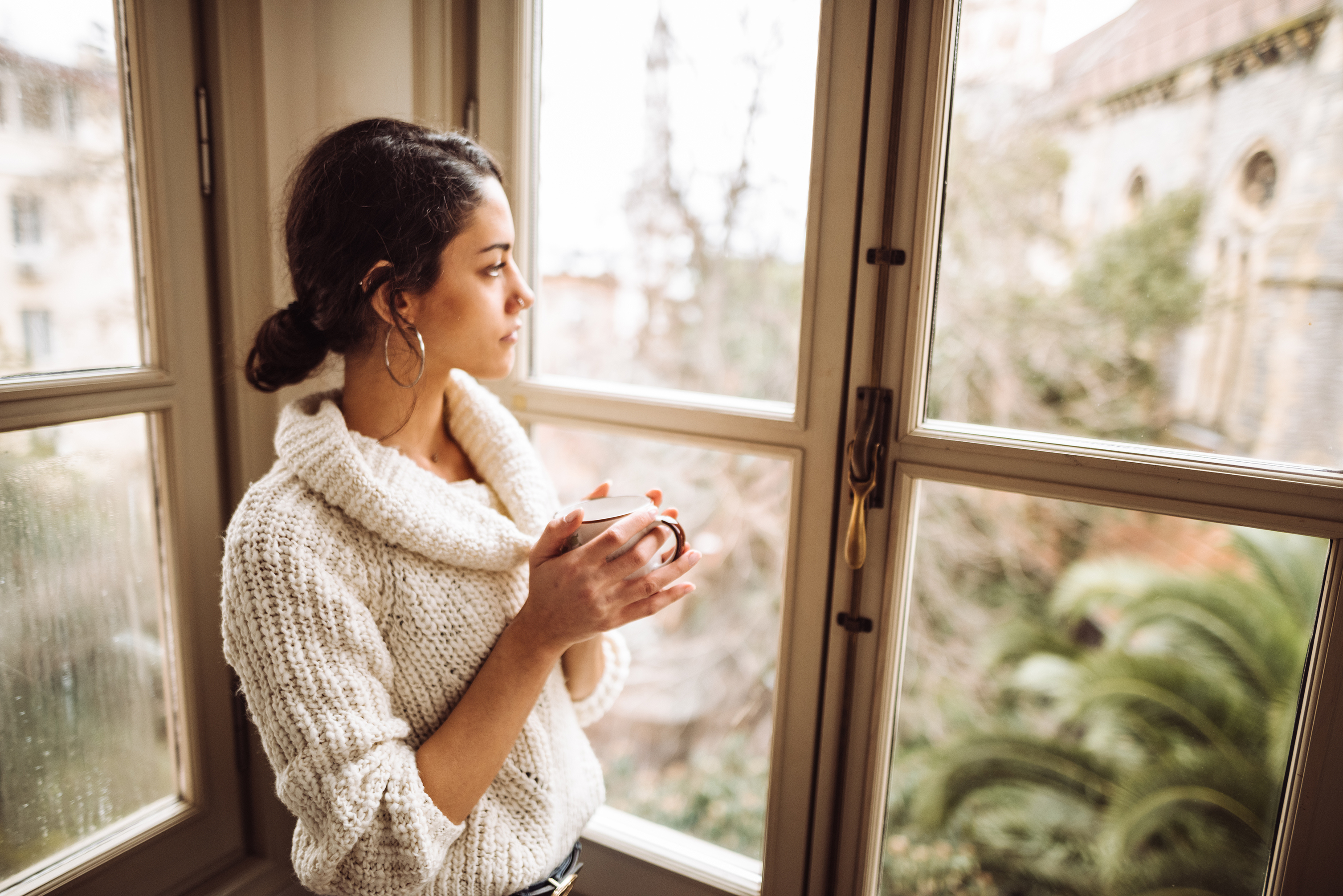 7
Pillars of our lives
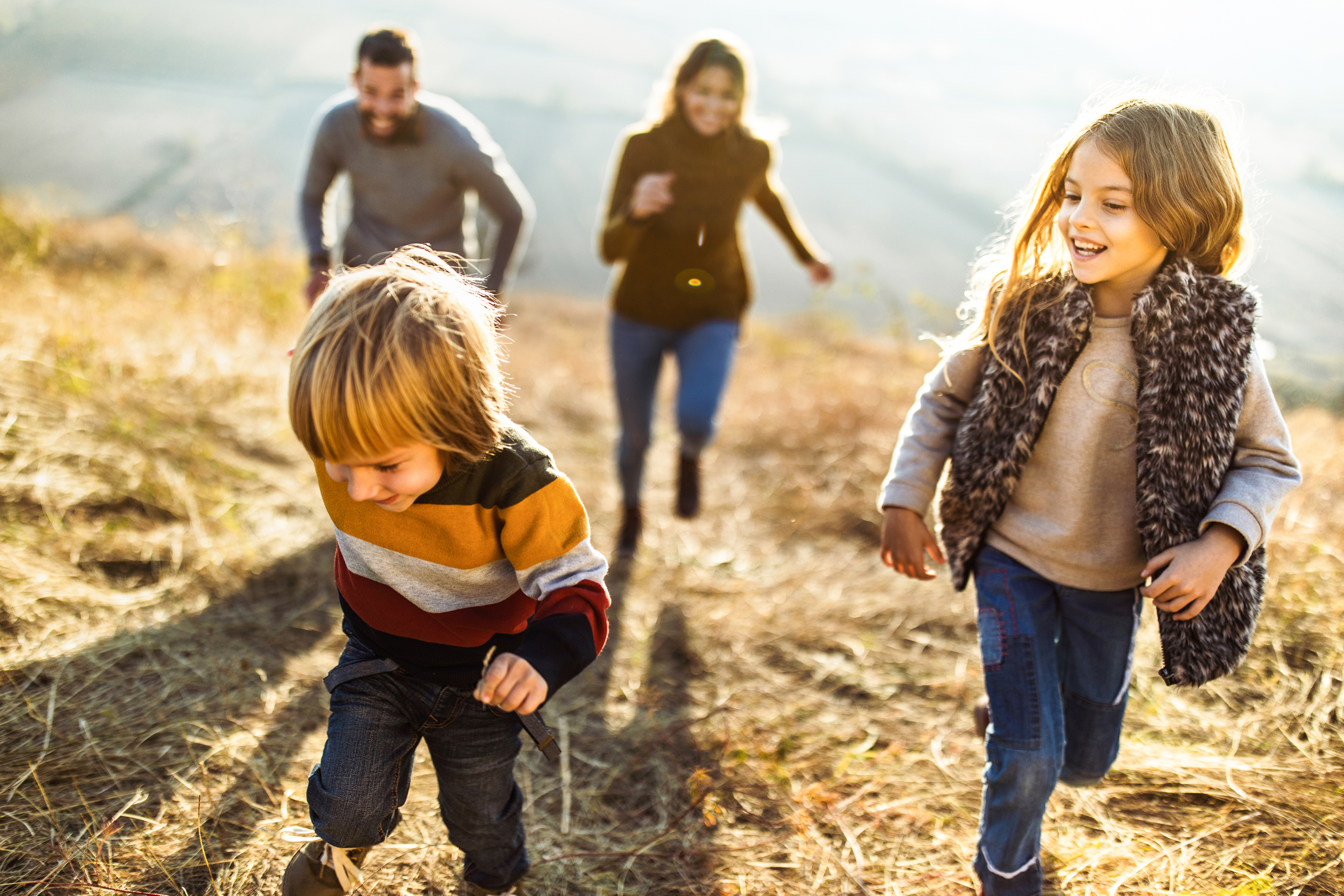 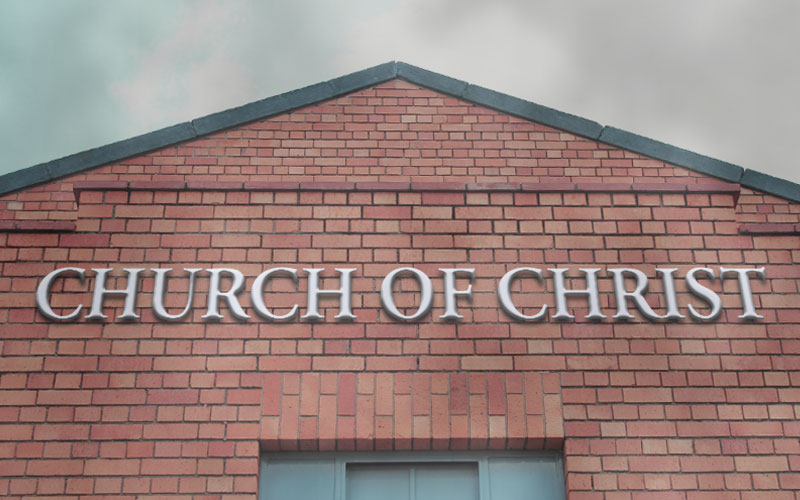 You
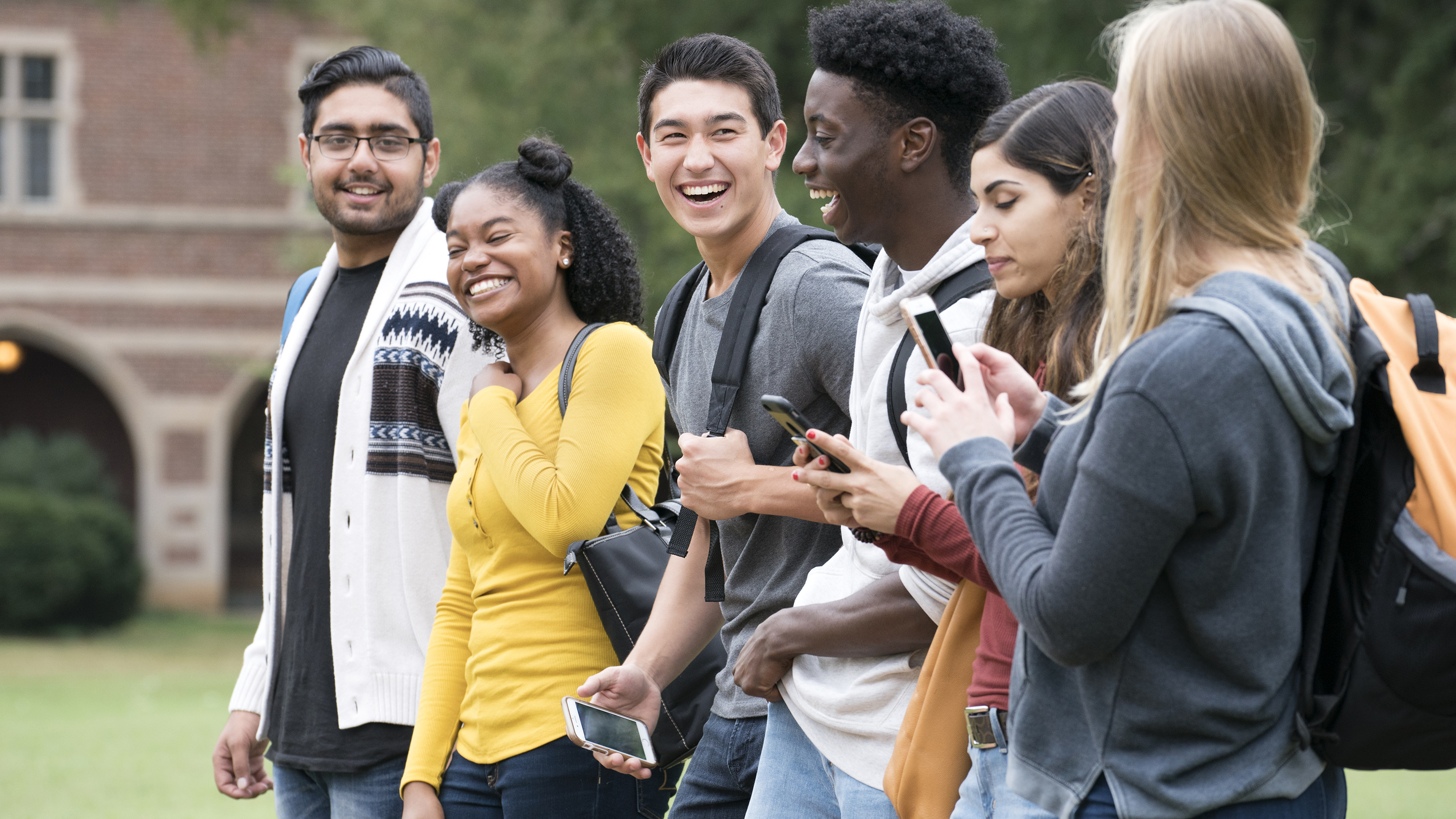 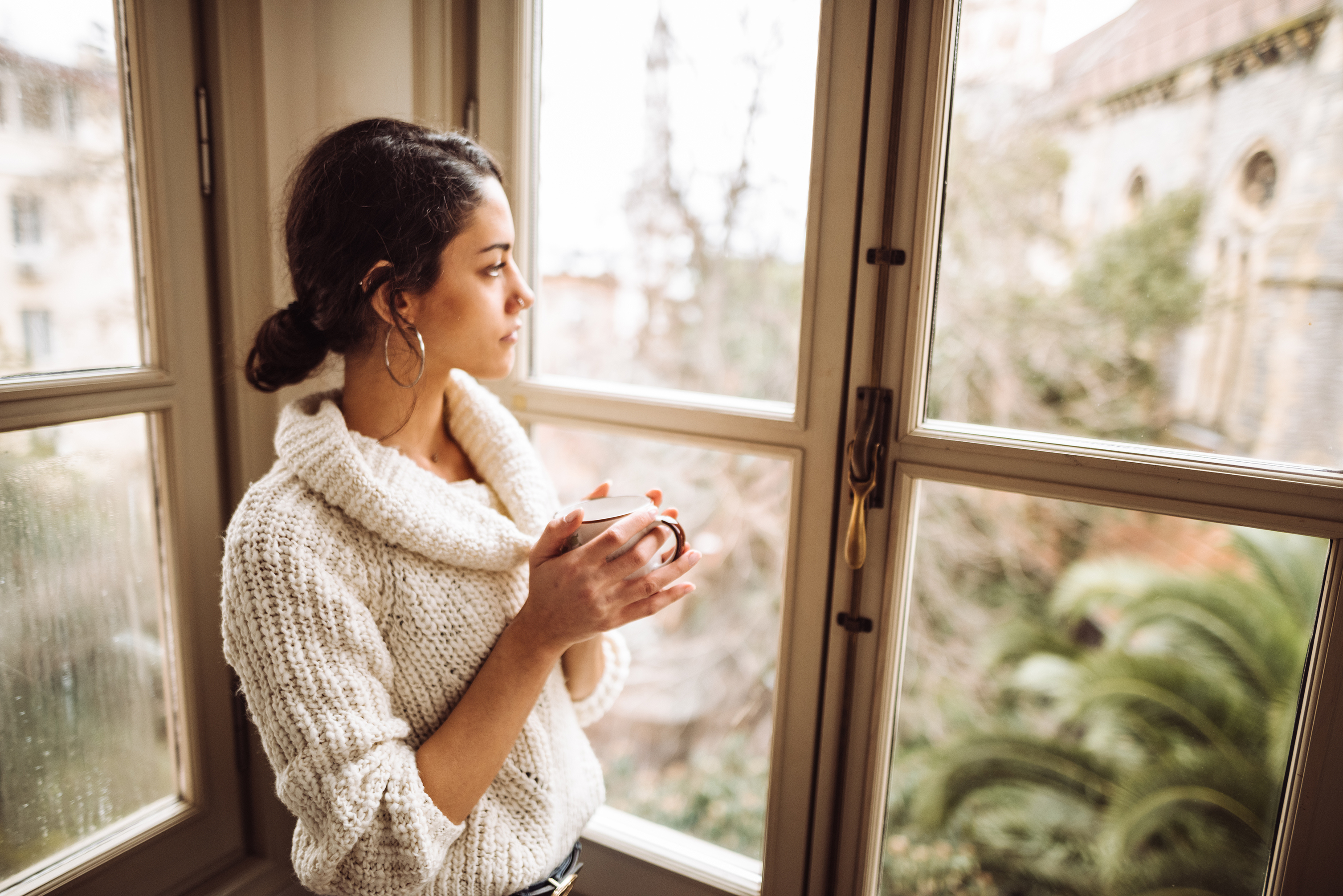 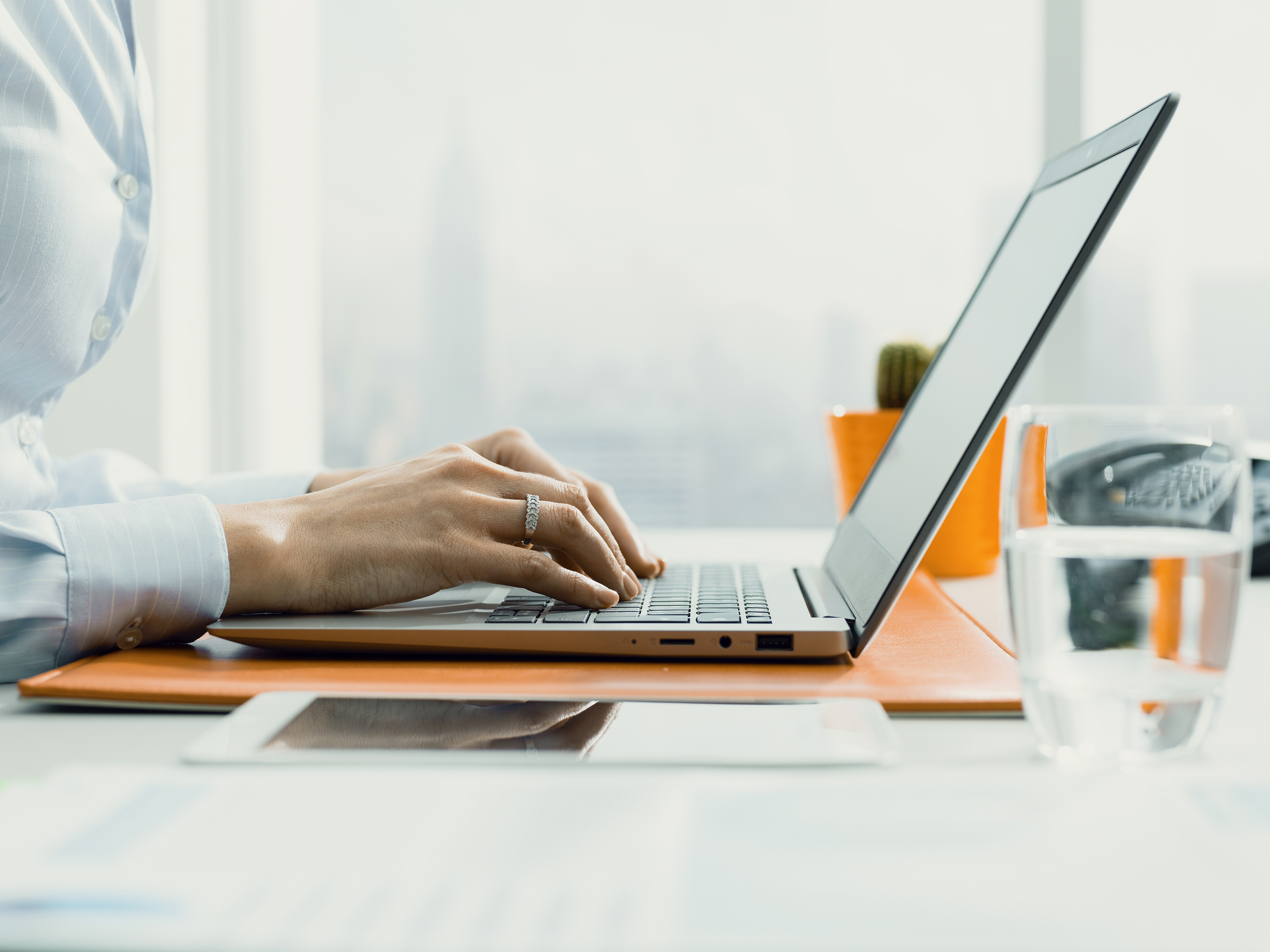 8
Pillars of our lives
You
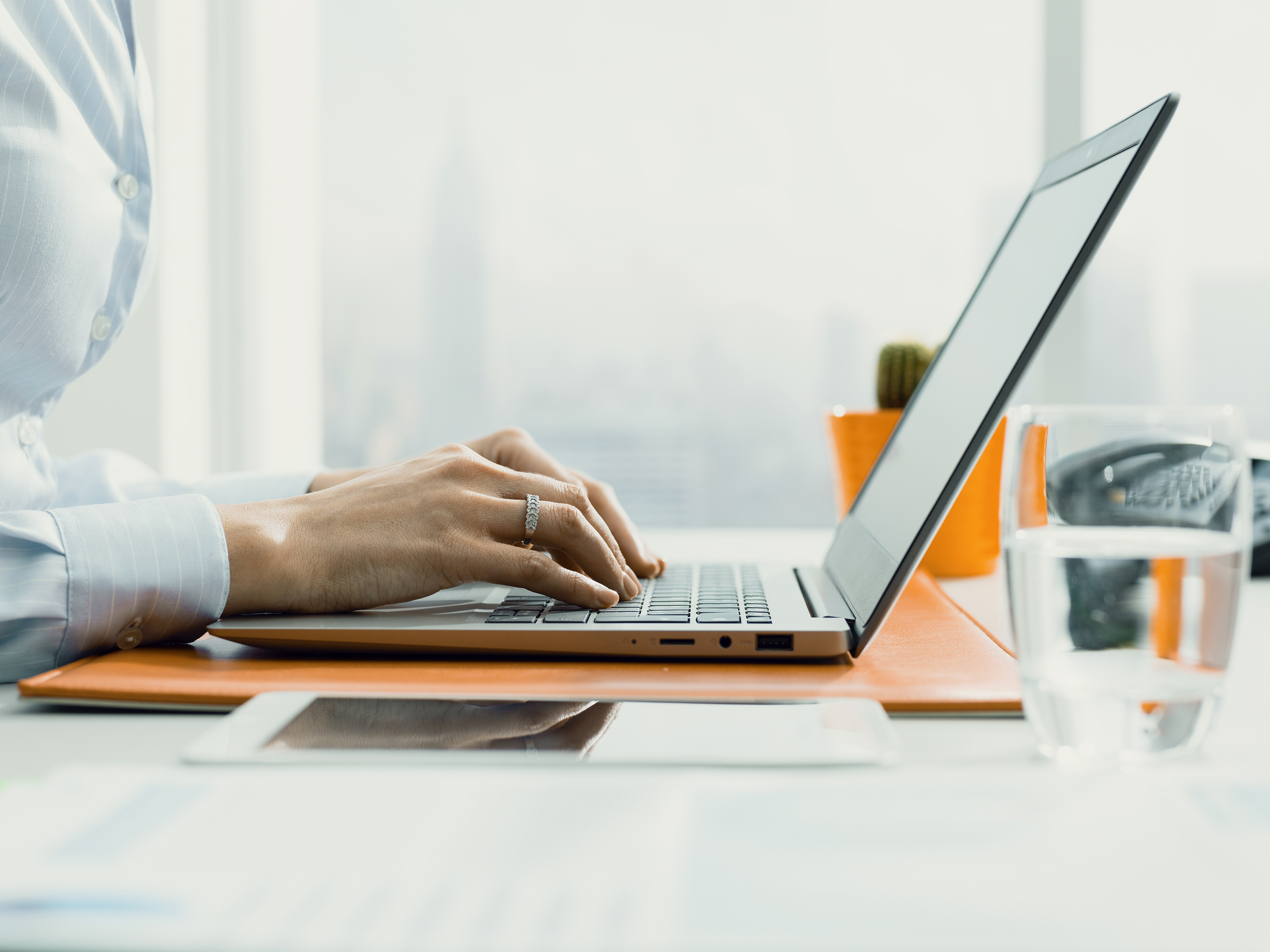 Christians in the Workplace
9
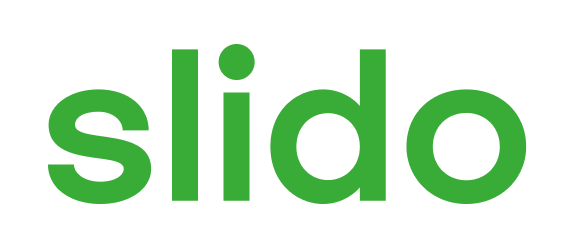 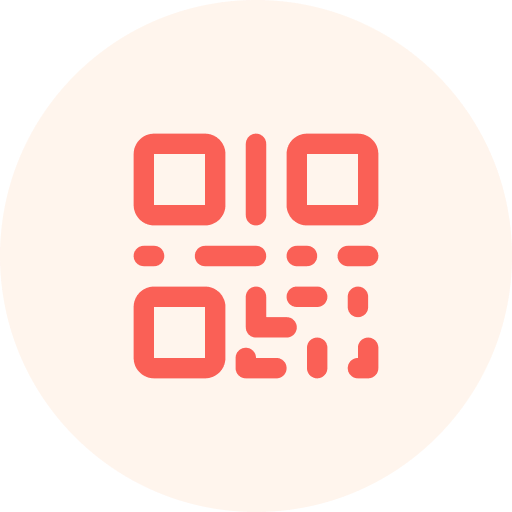 Join at slido.com#1017404
ⓘ Start presenting to display the joining instructions on this slide.
10
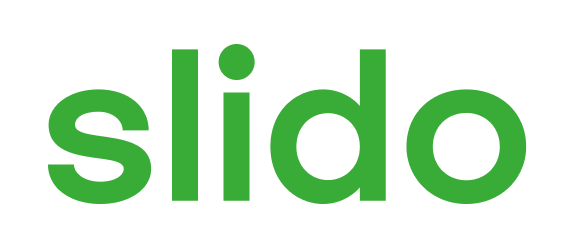 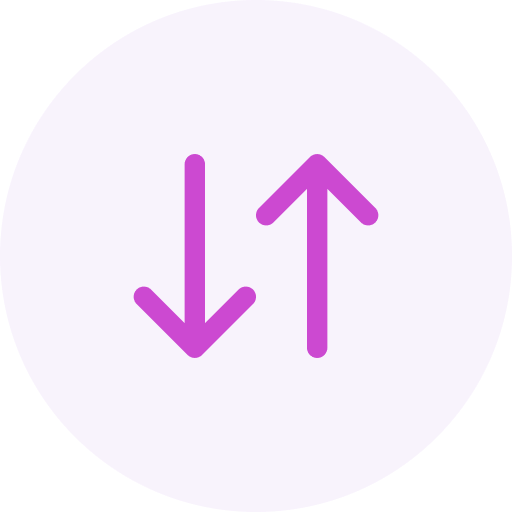 Tell us where you are in your Career.
ⓘ Start presenting to display the poll results on this slide.
11
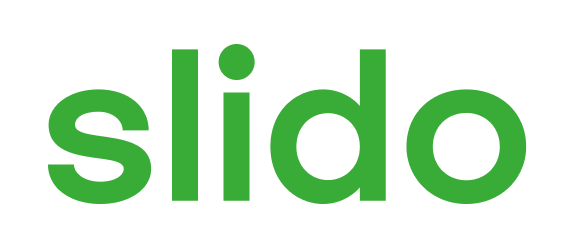 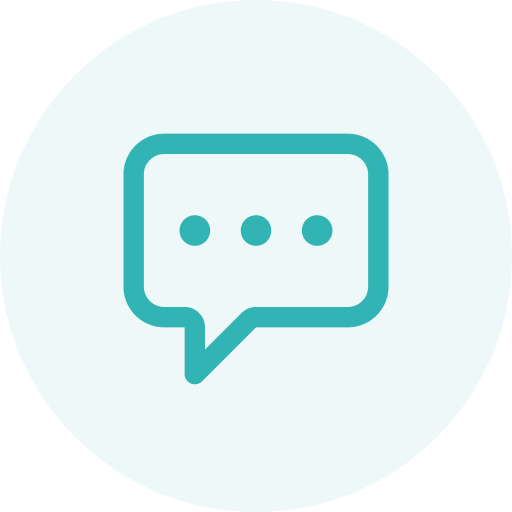 Why do you think it's important to study how we as Christian's act in the Workplace?
ⓘ Start presenting to display the poll results on this slide.
12
We are interacting with work how much?? (8760 hours)
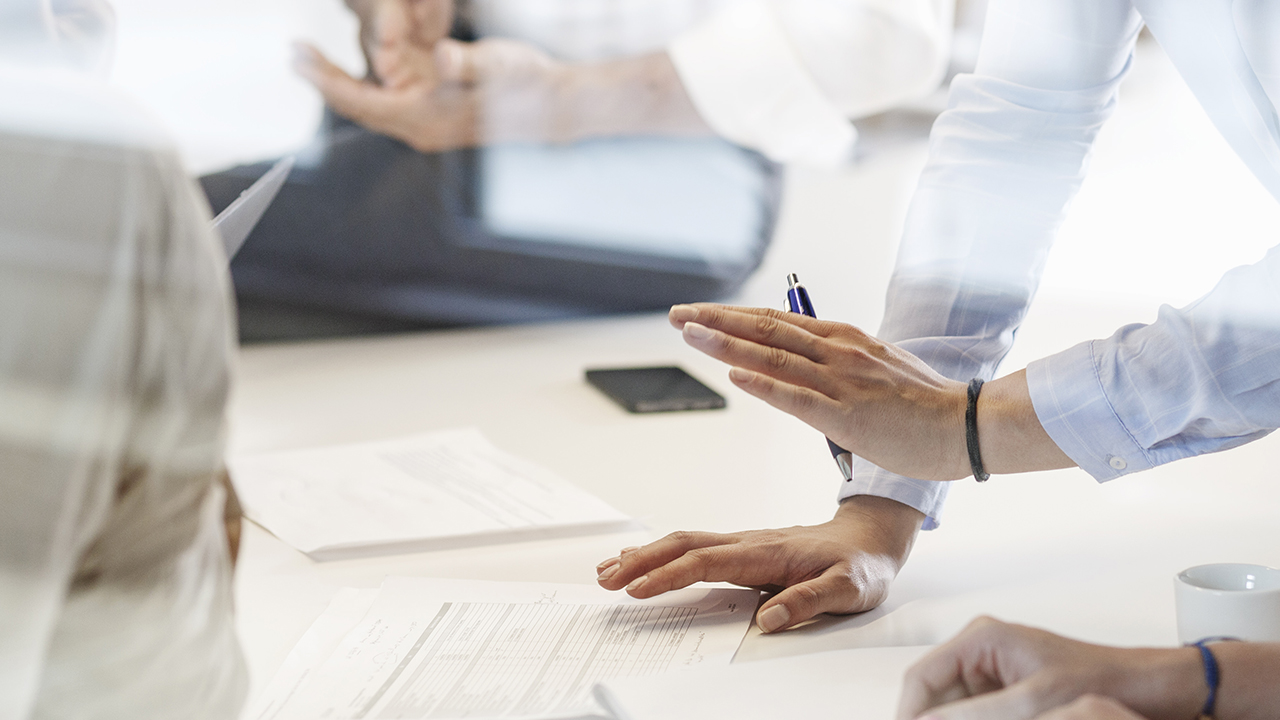 13
Class Schedule
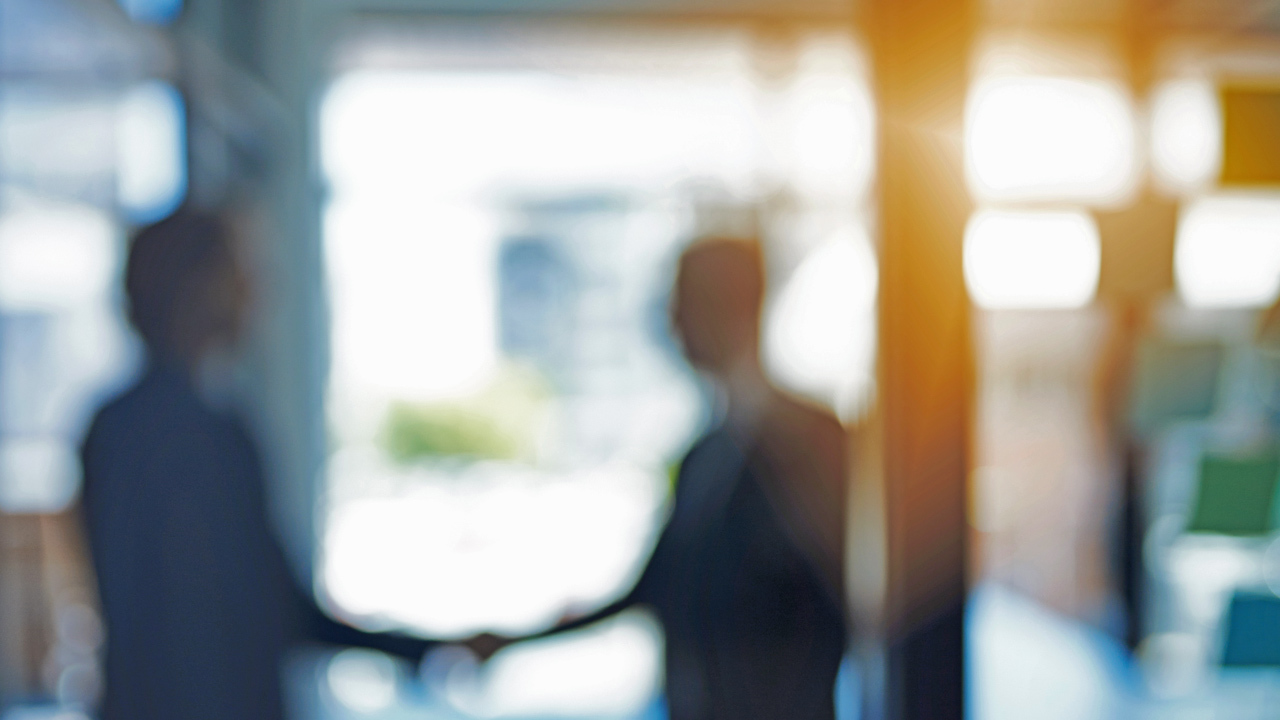 14
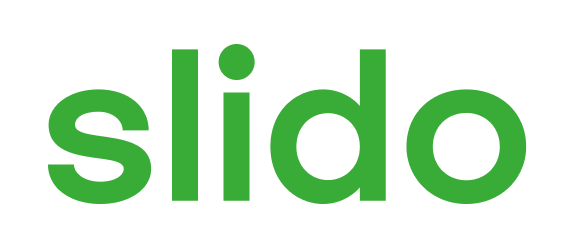 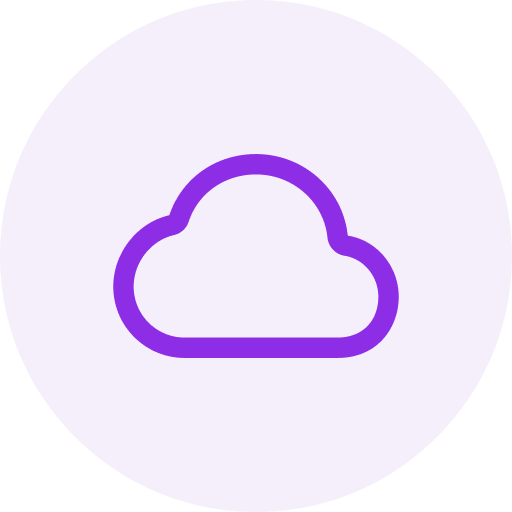 What Bible Verses come to mind when thinking about our jobs and what God tells us about work?
ⓘ Start presenting to display the poll results on this slide.
15
Verses related to our study
Verses in the Bible
16
OUR GOALS
Decisions
Make more goldy decisions while in the workplace by bringing God to work with us.
God’s Glory
Have a continuous mentality that we are working for God’s glory rather than our own.  Meaning every phase or pillar of our life, the will of Christ should be in it.
Identify & Overcome
Learn to identify the spiritual challenges in our own workplace and make a plan to overcome it.
Christ like examples to those around us
Be more aware of our actions and how we are the examples of Christ to our co-workers.
Guidance from Godly men and women
We have a church family and it is one of the great gifts of being a Christian to have so many brother and sisters.  Asking for help is not a sign of weakness.  It is a sign of wisdom.
Seek guidance in Scripture
There is no situation you will ever face at work or any other setting that is not spoken to in the Bible. We need to learn to use it before taking action and not use it to validate a decision we have already made.
17
Application for All
Study will emphasize principles that apply to any situation in our lives.  
as a student, in raising children, in caring for loved ones.
It is beneficial to understand the challenges that other Christian's face in the workplace.  
Maybe those of us with experience can be more effective with warning or encouragement of our fellow brothers and sisters.
[Ecc 9:10 NKJV] 10 Whatever your hand finds to do, do [it] with your might; for [there is] no work or device or knowledge or wisdom in the grave where you are going.
18
Exercise Questions
List or think about every job that you ever had, including those for which you may have not been paid.

Subway Artist, Lifeguard, painted schools, mowed lawns, waiter, Physical Therapy Tech, admin assist for UT Volleyball, Lab testing volunteer, city worker painting the streets, computer tech, desktop support, manager.
Decide which workplace was the easiest for you to live and practice what the Bible teaches.  Then ask yourself, which was the hardest.  
Anyone want to share?
What were the key difference in the work environment?
What were the difference in your age?
19
Class Schedule
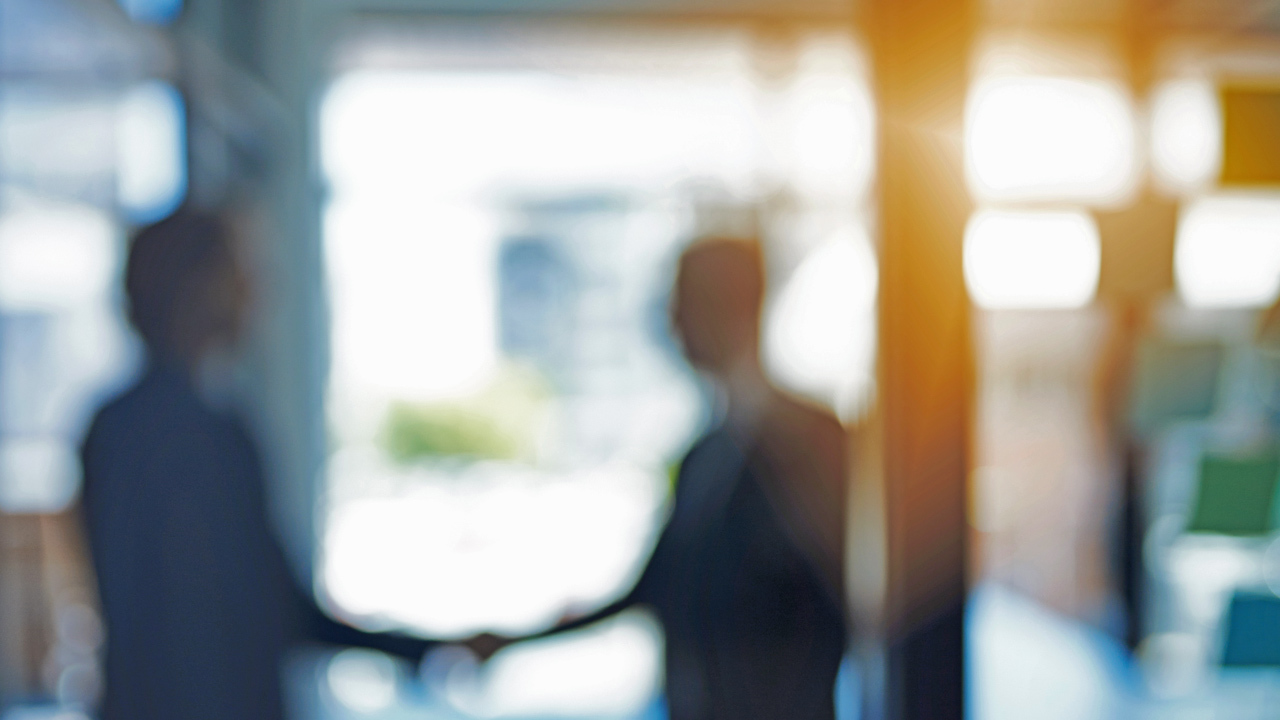 20